La
CUA
… à petits pas
PRÉSENTÉ PAR:
Richard Coulombe, directeur adjoint
Kateri St-André, coordonnatrice des SÉC
26 Janvier 2018
OBJECTIFS DELA PRÉSENTATION
Découvrir la CUA
CUA
Connaître les avantages pour l’enseignant et les élèves
La
… à petits pas
Amorcer une réflexion sur les possibilités d’application de la CUA dans votre centre
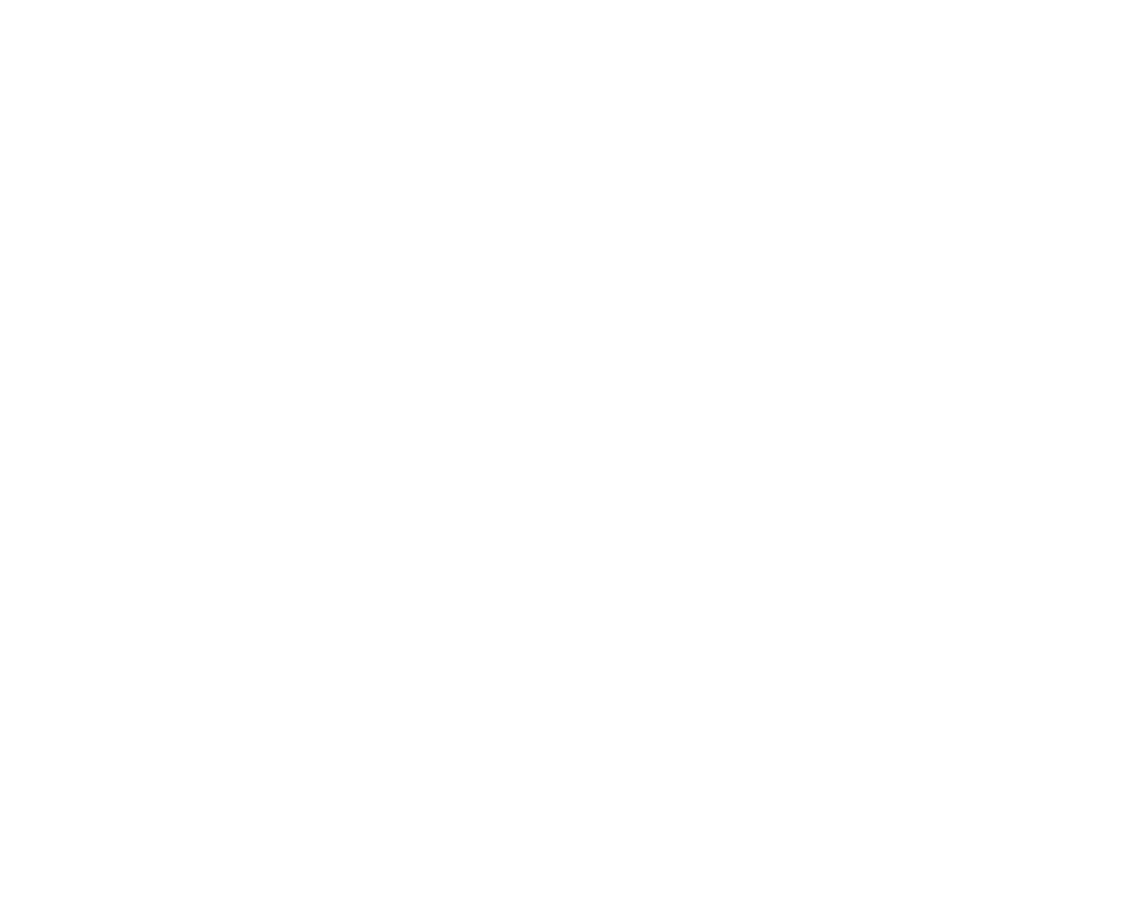 Intro
[Speaker Notes: Richard]
CONTENUDE L’ATELIER
Théorie
Vidéos
Activité en équipe
Pause !
CUA
La
… à petits pas
[Speaker Notes: Richard   / Kateri exemple CUA]
CUA… L’accès au plus grand nombre
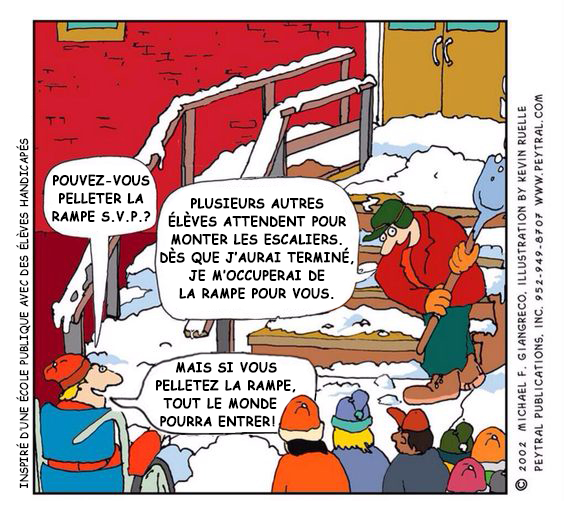 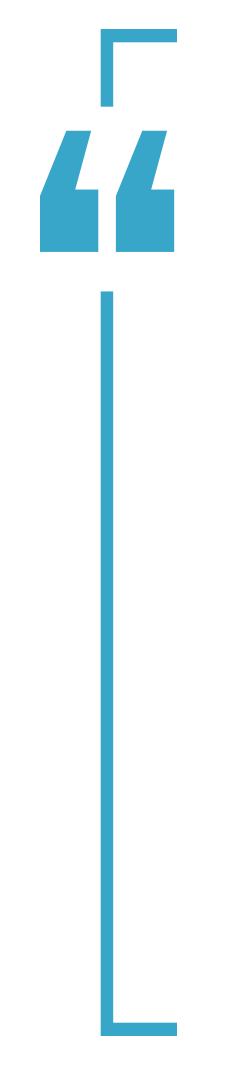 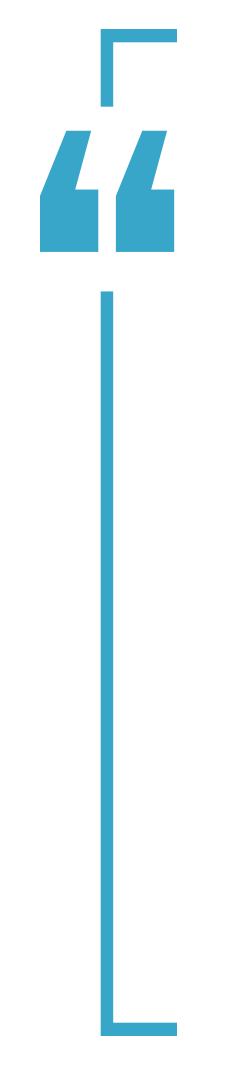 OUVRIR LE CHEMIN POURLES PERSONNES AYANTDES BESOINS PARTICULIERSREVIENT À OUVRIR LE CHEMINPOUR TOUS ET CHACUN!
Merci à “Giangreco, M. F. (2007). Absurdities and realitiesof special education: The complete digital set [searchable CD].Thousand Oaks, CA: Corwin.” pour l’utilisation de cette illustration. http://www.corwin.com/booksProdDesc.nav?prodId=Book232648&
La CUA … à petits pas
20 octobre 2017
[Speaker Notes: Richard]
CUA
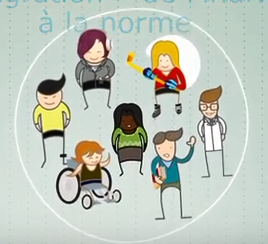 PRÉSENTATION D’UNECAPSULE VIDÉO
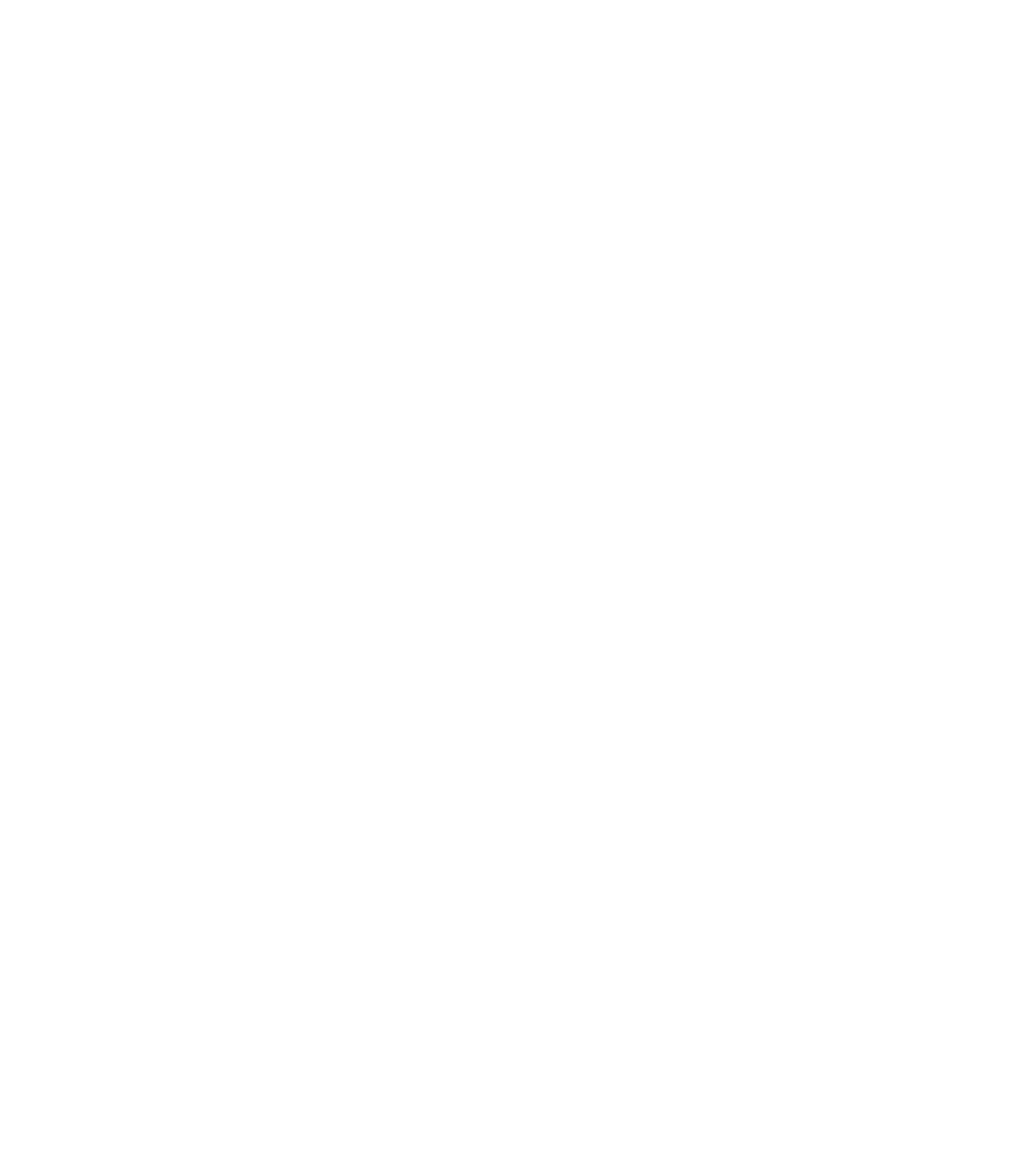 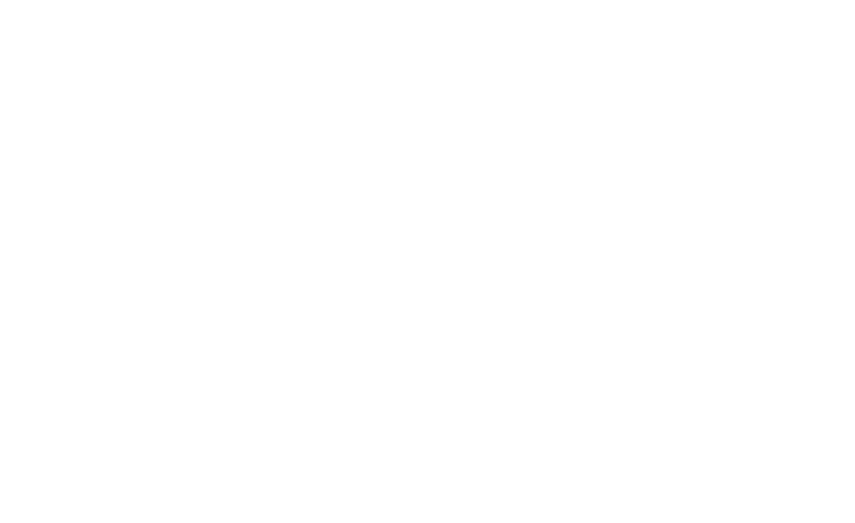 3: 40 min
visionnement
La CUA … à petits pas
[Speaker Notes: Richard]
Qu’est-ce que la conception universellede l’apprentissage (CUA)?
Une approche qui cible la conception plutôt que la correction rétroactive.

Une approche qui tente d’élargir l’accès pour chacun.

Une approche  qui vise la réduction des services spécialisés et la promotion d’une réelle inclusion.
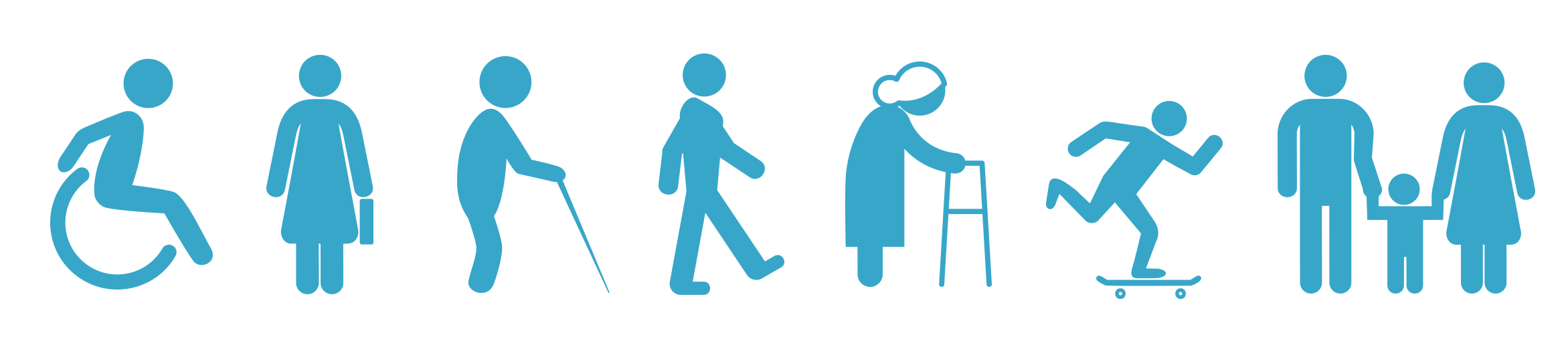 La CUA … à petits pas
[Speaker Notes: Richard]
Quelques mythes concernant la CUA
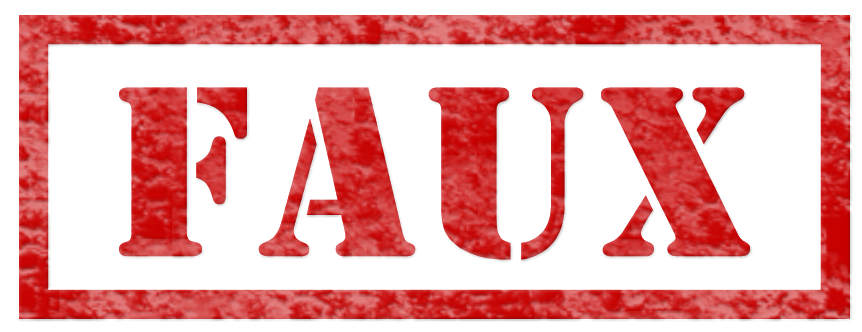 Diminue l’accompagnement individuel;
Améliore la gestion de classe;
Après la première planification, l’enseignant gagne du temps;
Diminue le niveau de stress de l’enseignant. (Bergeron, Rousseau et Leclerc, 2011)
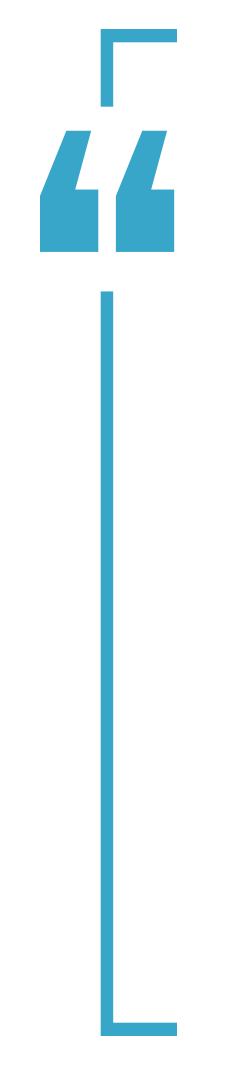 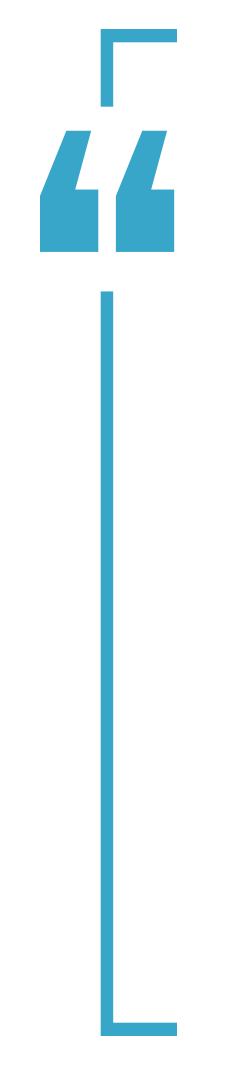 APPLIQUER LA CUA, C’EST PLUS DE TRAVAIL
La CUA … à petits pas
[Speaker Notes: Kateri]
Quelques mythes concernant la CUA
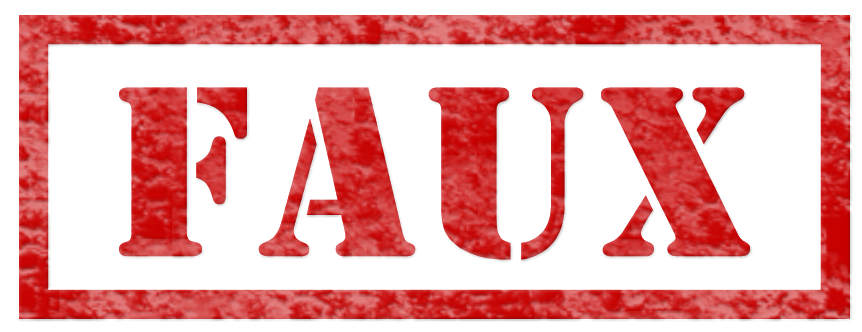 La CUA permet d’ajuster les méthodes et de rendre accessiblesles défis pédagogiques aux habiletés de chacun.
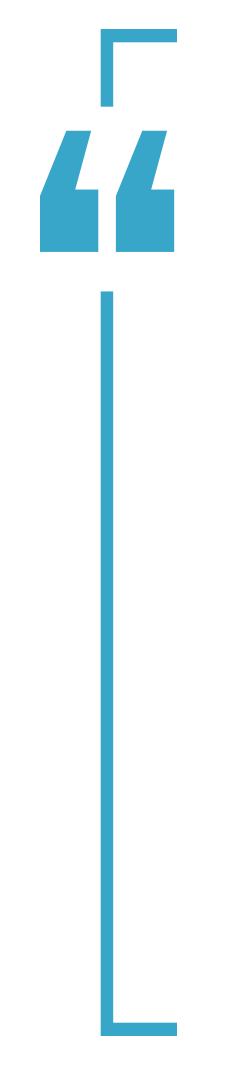 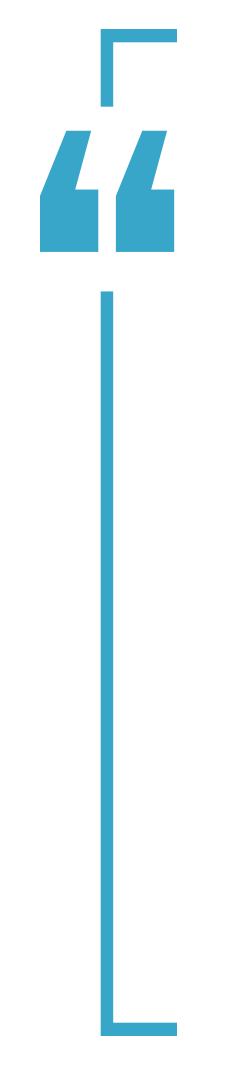 ON RISQUE D’ABAISSER LE NIVEAU D’ENSEIGNEMENT
La CUA … à petits pas
[Speaker Notes: Kateri]
Quelques mythes concernant la CUA
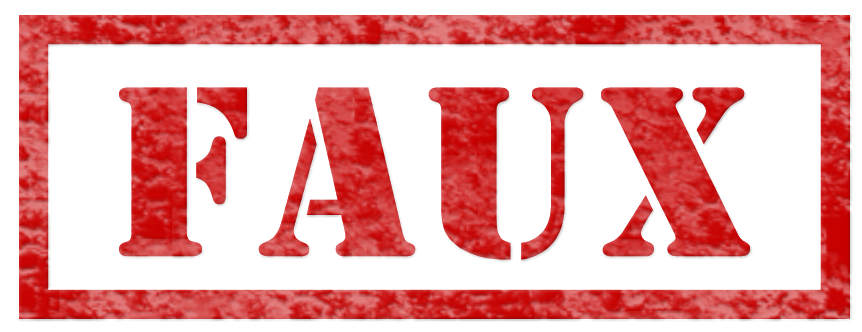 L’intégration de l’approche peut se faire une étape à la fois.
Toute modification de vos pratiques est une bonne directionvers l’inclusion et la réussite scolaire.
Les enseignants utilisent déjà des approches pédagogiquesen lien avec la CUA.
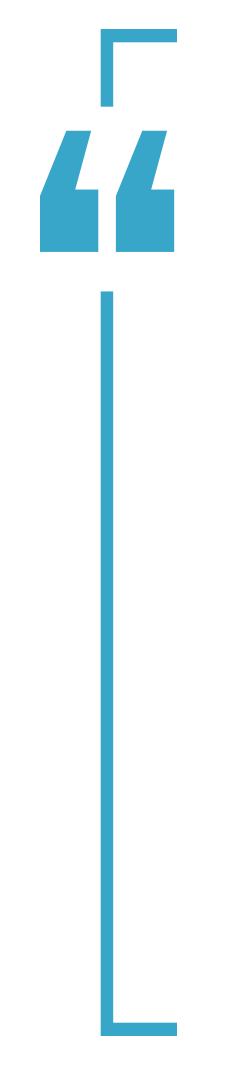 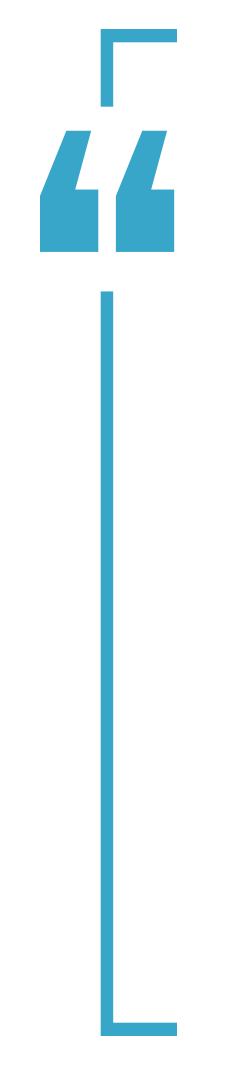 ÇA IMPLIQUE DE CHANGER TOUTES MES MÉTHODES
La CUA … à petits pas
[Speaker Notes: Kateri]
Des avantages pour les enseignants
Permet de diminuer la planification individuelle;
Permet de faire la distinction entre l’élève ayant un trouble de celuien difficulté;
Permet de percevoir différemment la réussite des élèveset leur accès à l’apprentissage;
Facilite la gestion de classe.
La CUA … à petits pas
[Speaker Notes: Kateri]
Des avantages pour les enseignants (suite)
Favorise une meilleure relation avec l’élève;
Aide à la mise en œuvre de l’implantation et de l’enseignementdes nouveaux programmes;
Favorise le développement d’un plus grand sentiment d’efficacité professionnelle.

Plusieurs enseignants utilisent déjà des stratégies, mais ignorentpeut-être en quoi elles compensent ou favorisent les apprentissages.
La CUA … à petits pas
[Speaker Notes: Kateri]
Des avantages pour les élèves
Favorise une participation plus active dans leurs apprentissages;
Évite la stigmatisation de l’élève en difficulté;
Favorise une meilleure compréhension et rétention des apprentissages;
Favorise le développement d’une relation de confiance avec l’enseignant.
La CUA … à petits pas
[Speaker Notes: Kateri]
Égalité, équité, et...
Merci à “Interaction Institute for Social Change | Artiste: Angus Maguire.” pour l’utilisation de cette illustration. interactioninstitute.org | madewithangus.com
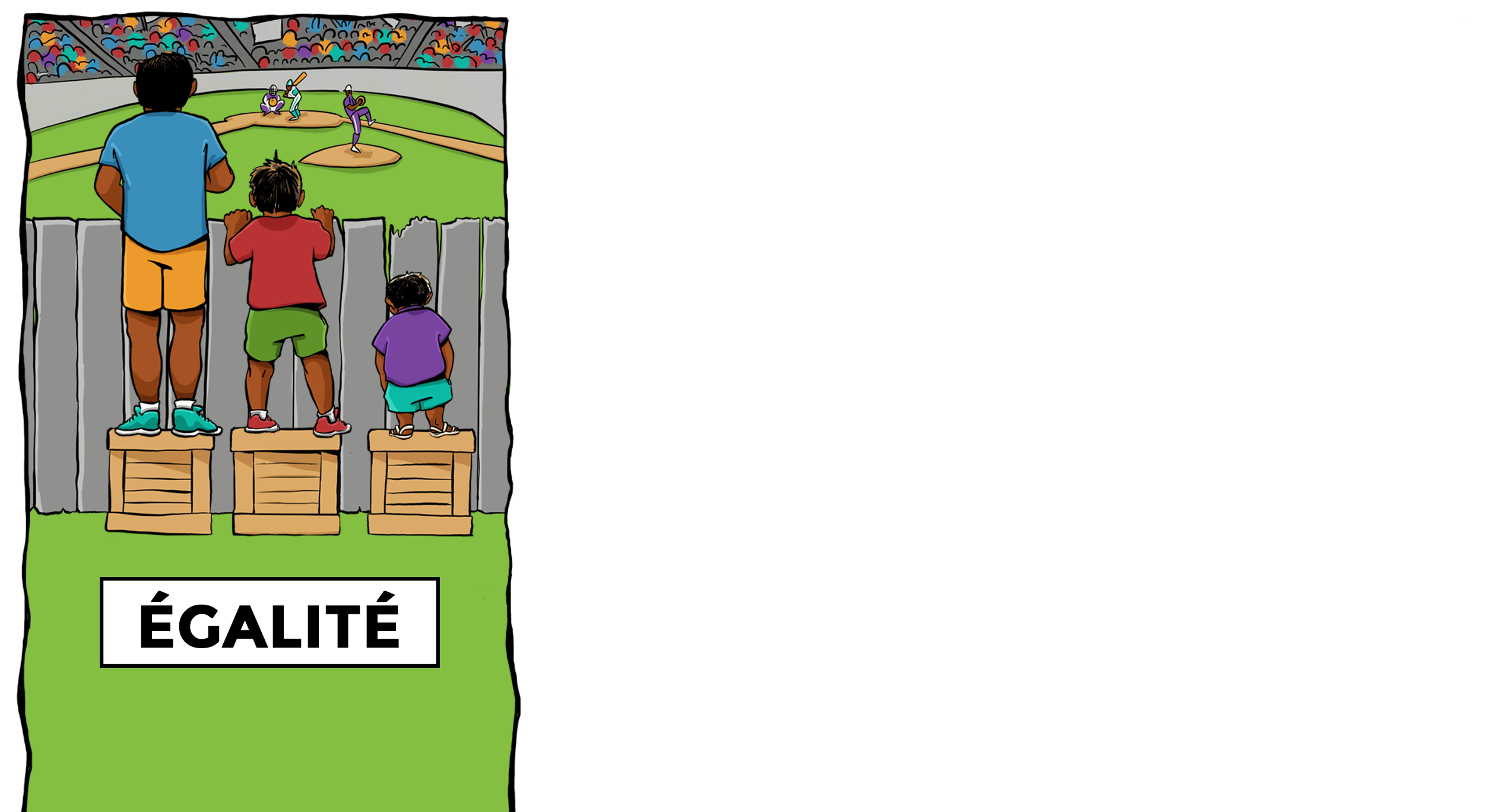 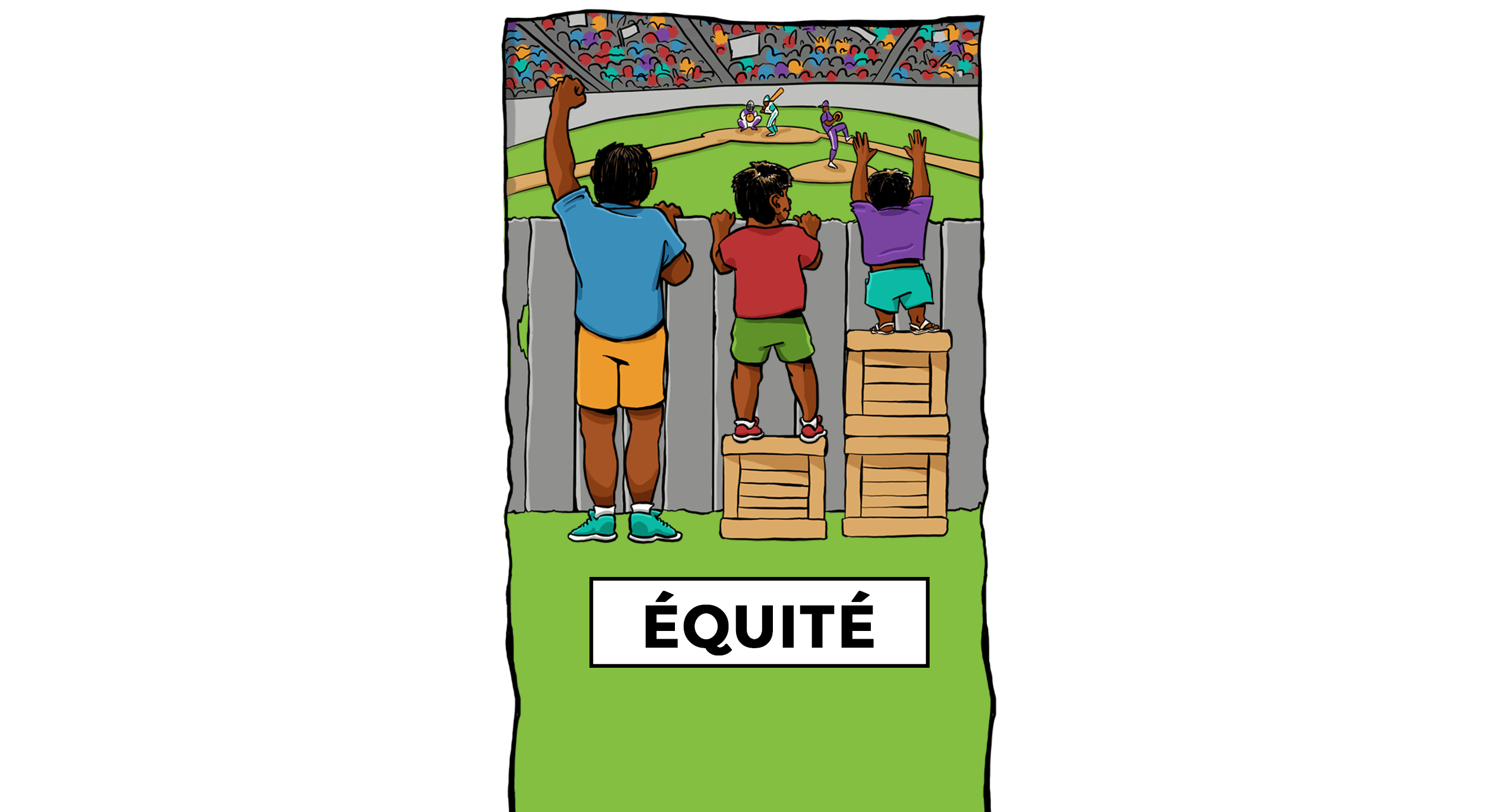 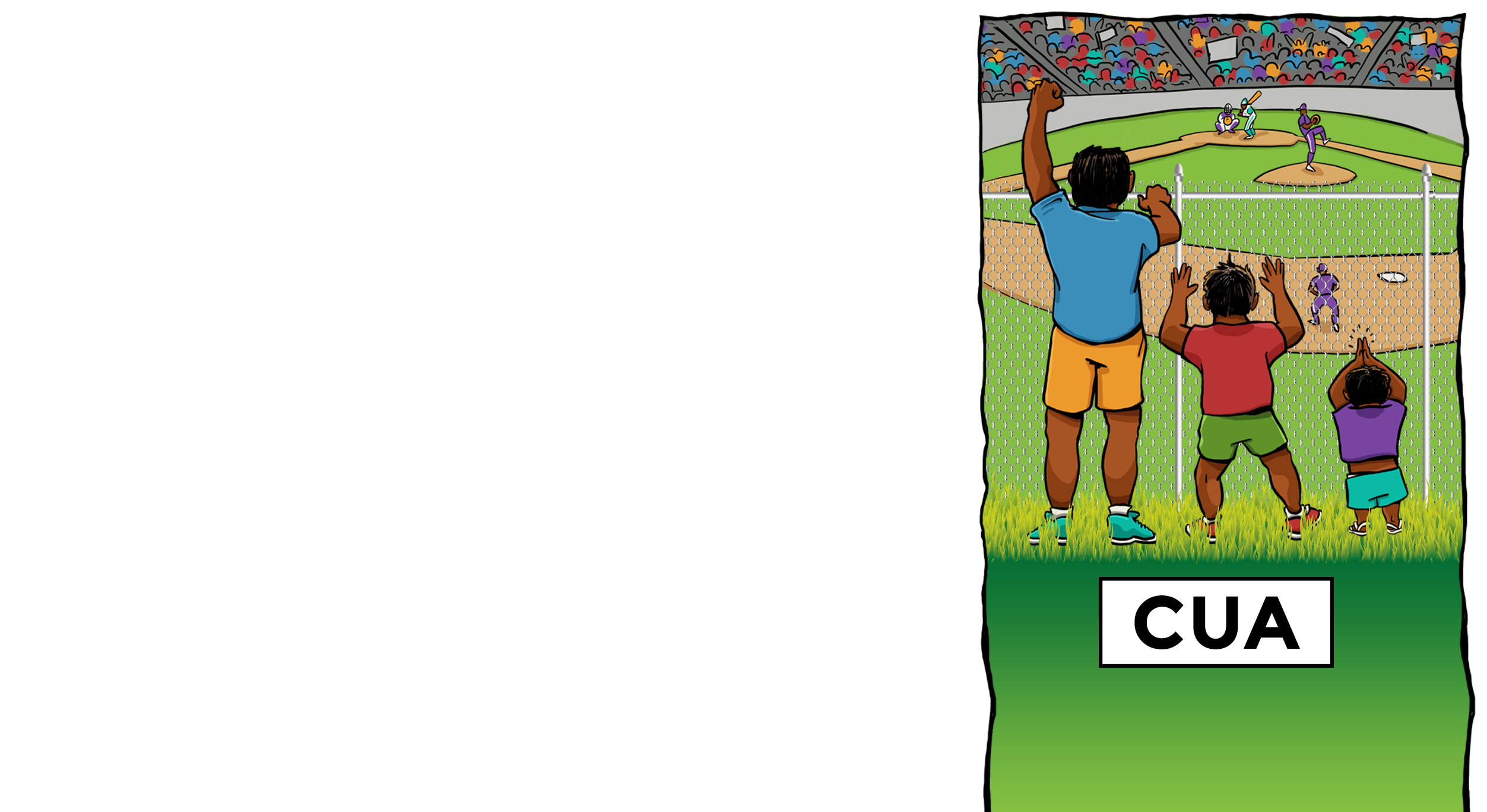 Chacun bénéficie du même support; chacun est traitéavec égalité, … mais iniquité.
... si on effaçait la cause des iniquités?
Chacun bénéficie d’un support adapté à sa situation; chacun est traité avec équité, … mais inégalité.
Aucun support n’est nécessairecar la cause de l’iniquité a disparu.
La CUA … à petits pas
[Speaker Notes: Richard]
Qu’est-ce que la CUA?
Personne n’apprend de la même manière.

La recherche en neuroscience nous indique que lorsqu’il est questiondu cerveau et de l’apprentissage, c’est la variabilité qui est la règle,pas l’exception.
La CUA … à petits pas
[Speaker Notes: Richard]
CUA
PRÉSENTATION D’UNECAPSULE VIDÉO
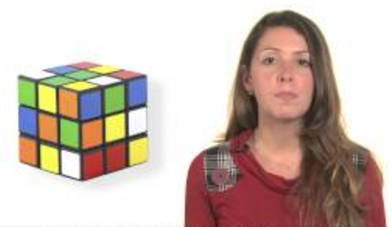 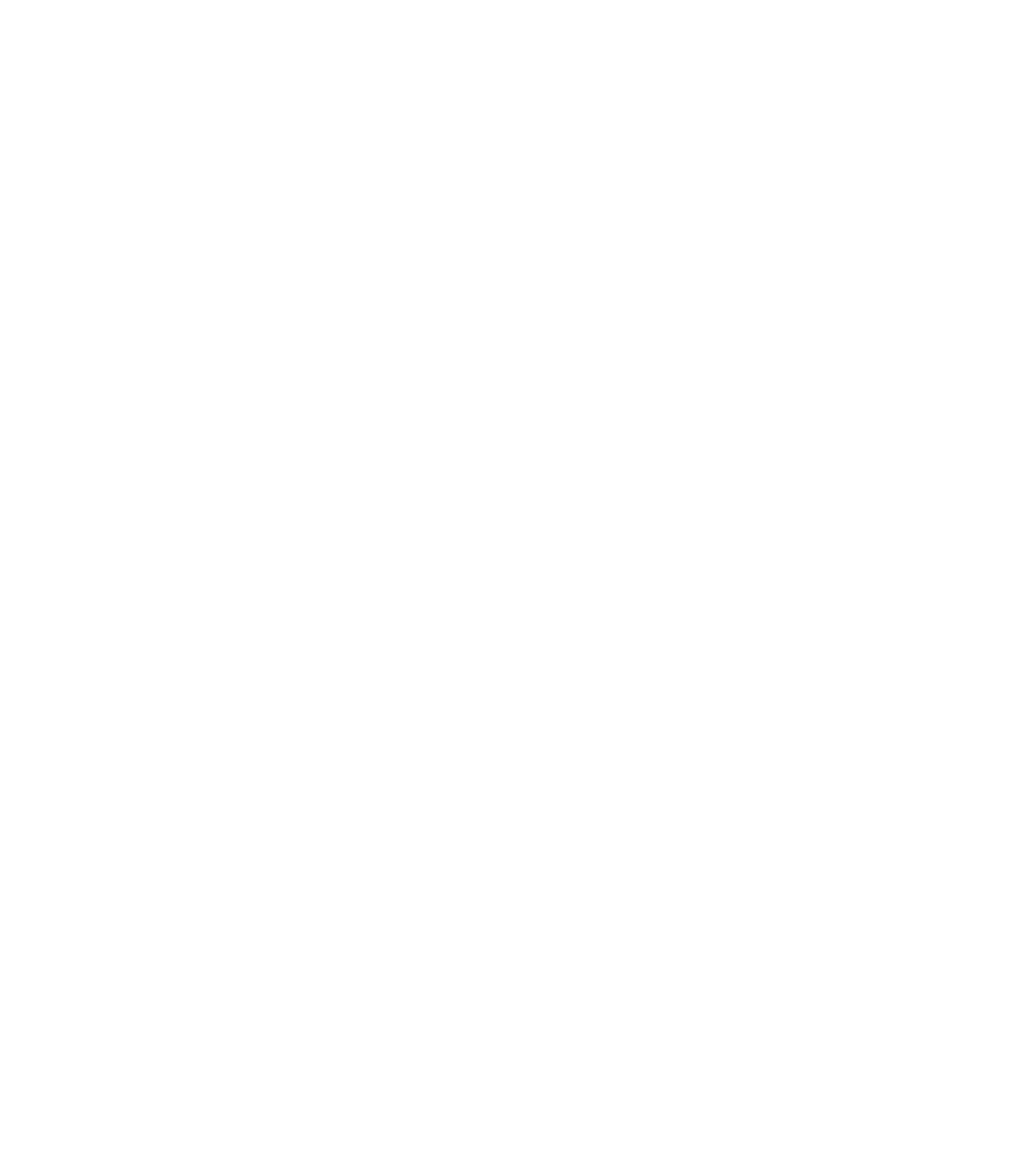 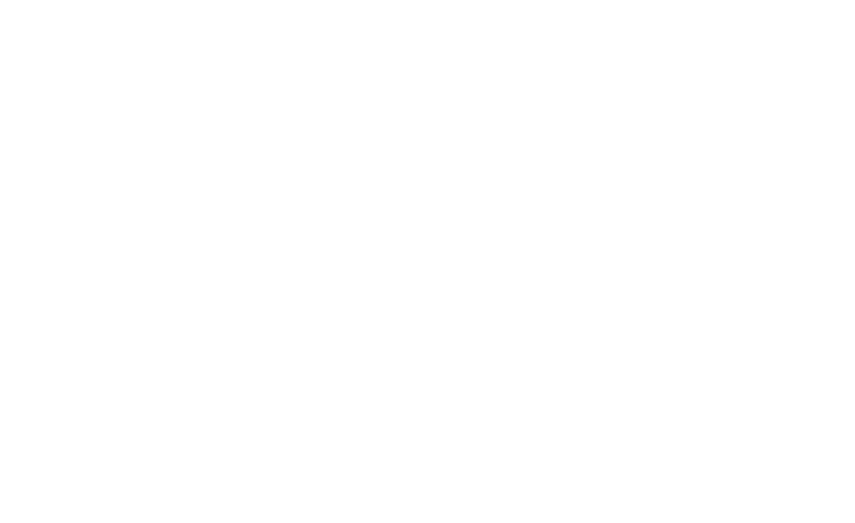 4: 14 min
visionnement
La CUA … à petits pas
[Speaker Notes: Richard]
Qu’est-ce que la CUA?
La variabilité des apprenants dans leur(s):
Perception, compréhension et rétention de l’information;
Moyens de composer avec les situations et les contextes;
Habiletés et processus cognitifs, etc.
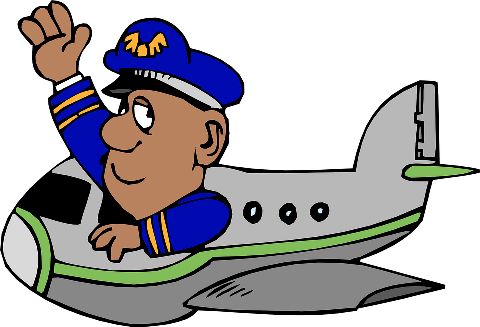 Il n’existe pas d’apprenant «typique»
The myth of average: Todd Rose
TEDx SonamaCounty
La CUA … à petits pas
[Speaker Notes: Richard]
Un peu de théorie…
Les principes fondamentaux
La CUA … à petits pas
[Speaker Notes: Kateri]
Principes fondamentaux de la CUA
La CUA s’appuie sur la recherche récente traitant des constituants neurologiques de l’apprentissage.

Ces travaux démontrent l’existence de trois (3) zones du cerveau étroitement impliquées dans les processus d’apprentissage : 

le système DE RECONNAISSANCE
le système STRATÉGIQUE
le système AFFECTIF
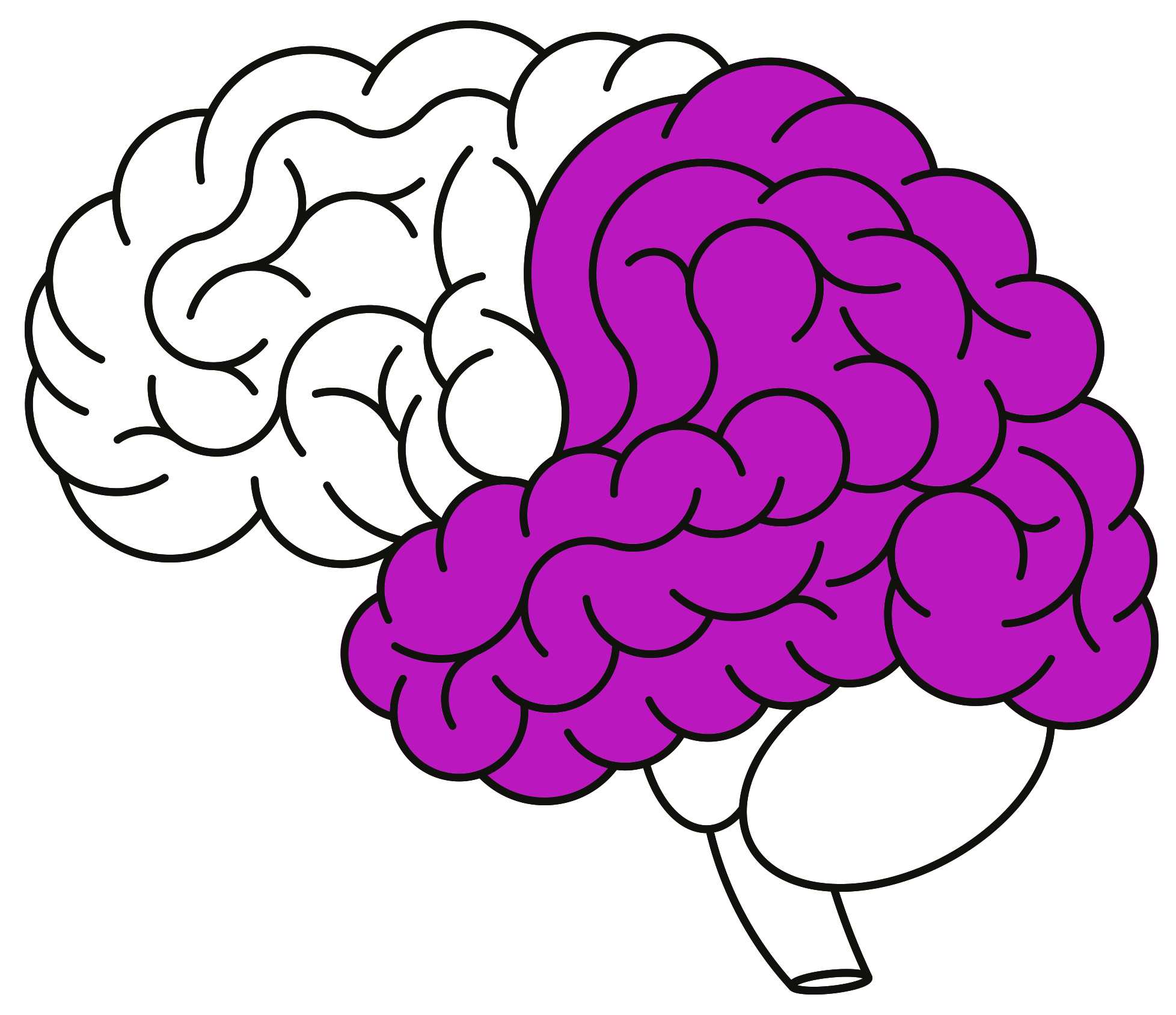 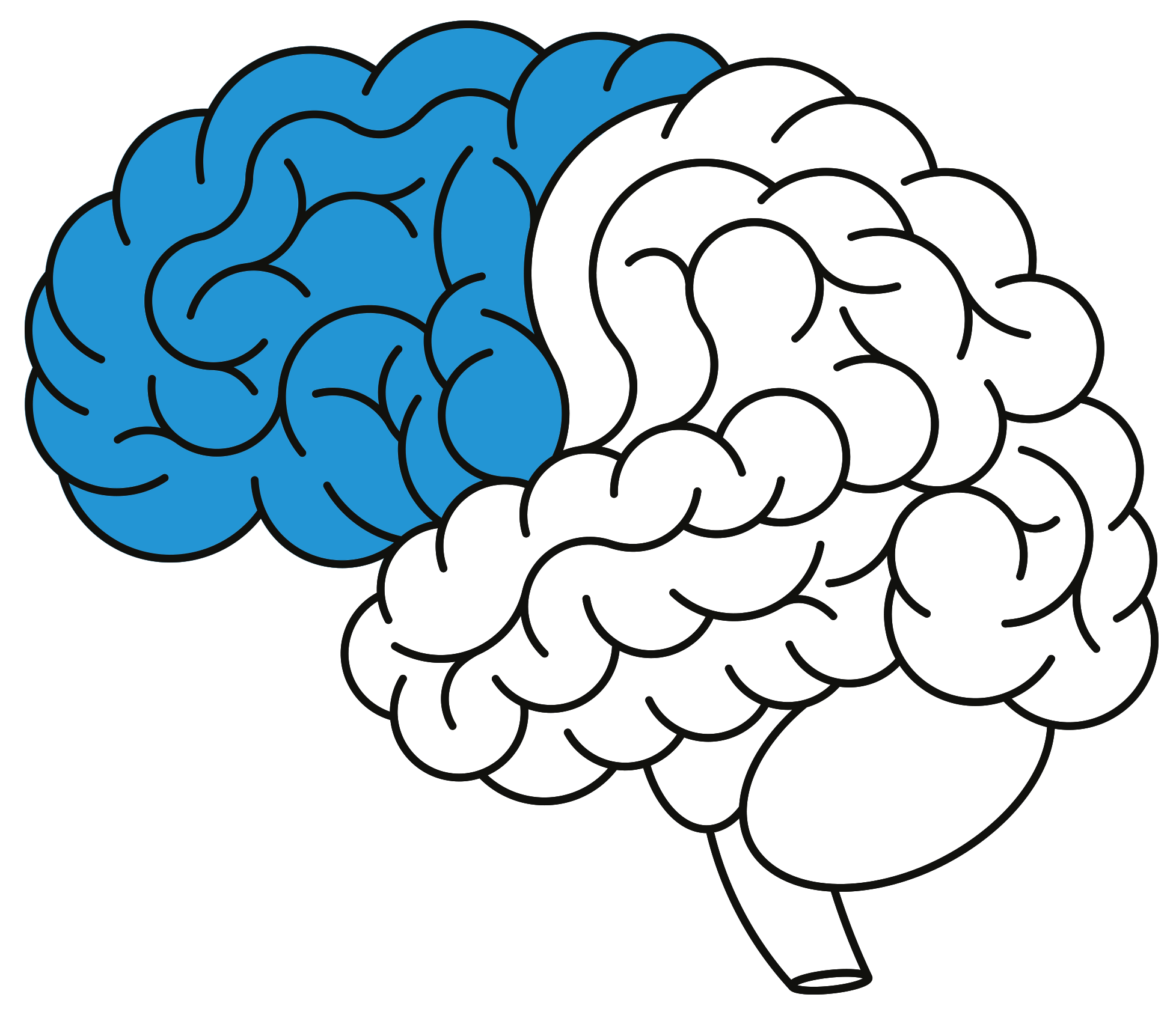 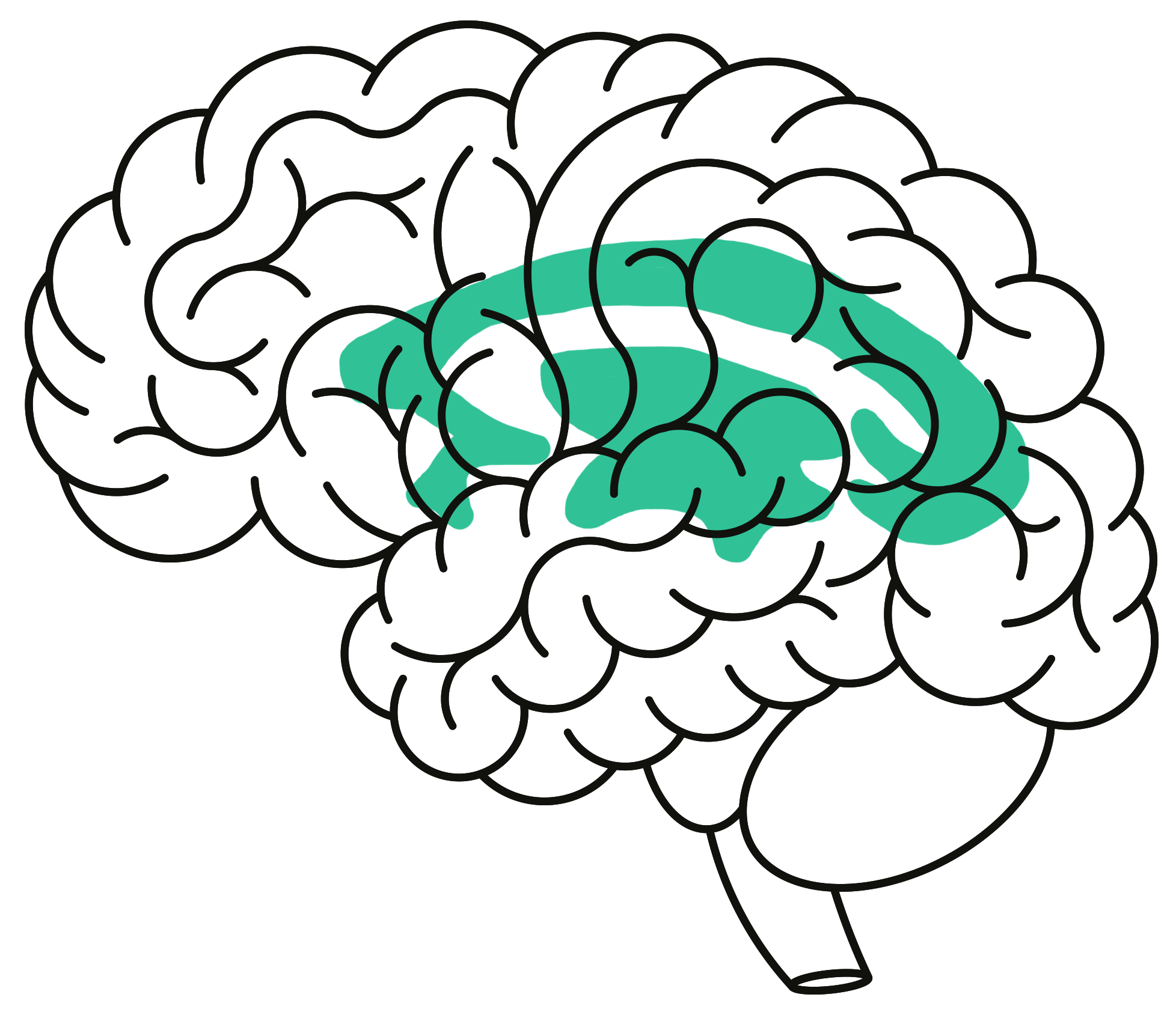 La CUA … à petits pas
20 octobre 2017
[Speaker Notes: Kateri]
Principes fondamentaux de la CUA (suite)
SYSTÈME DE RECONNAISSANCE
SYSTÈME STRATÉGIQUE
SYSTÈMEAFFECTIF
Le « QUOI » de l’apprentissage
Le « COMMENT »de l’apprentissage
Le « POURQUOI »de l’apprentissage
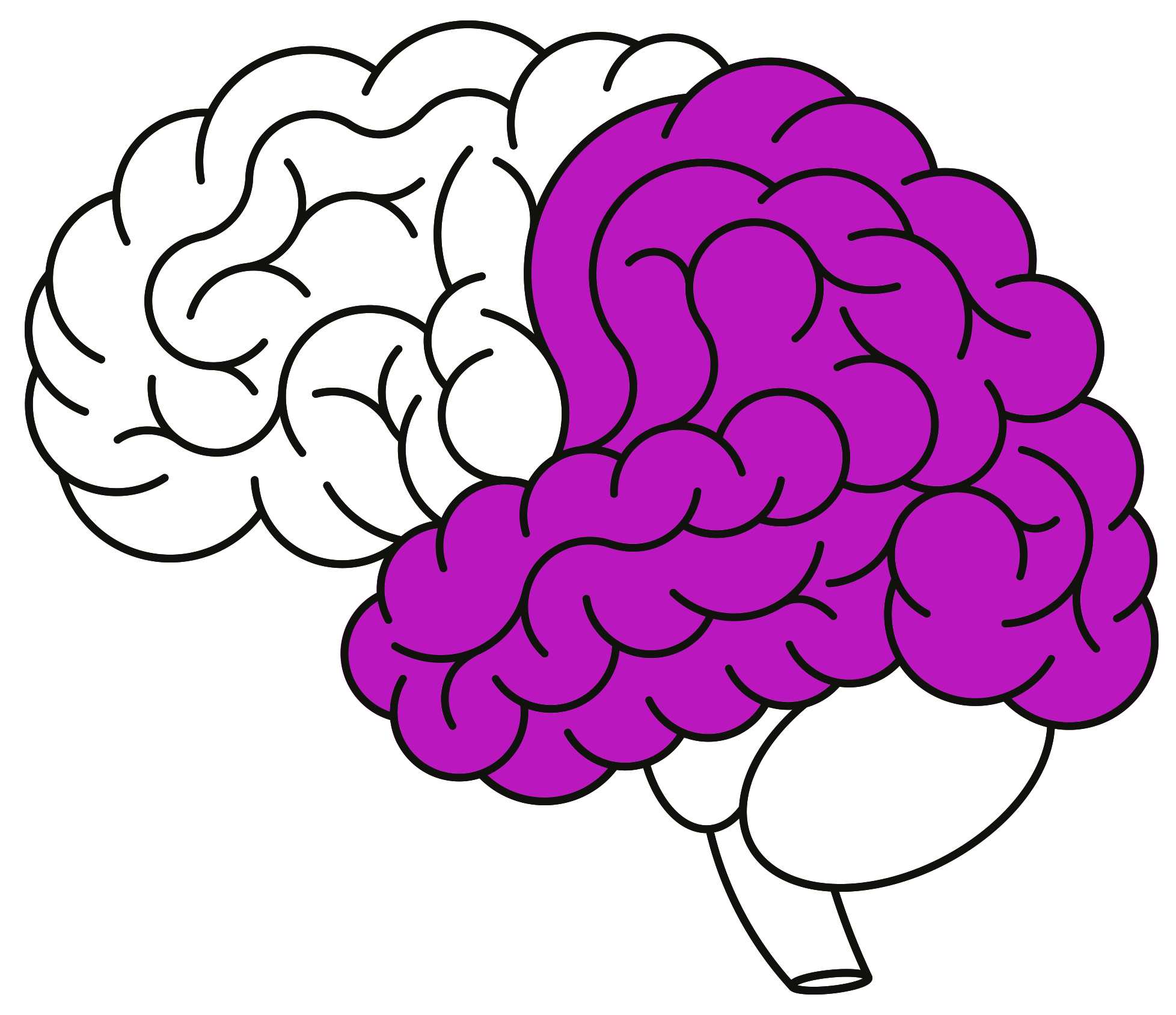 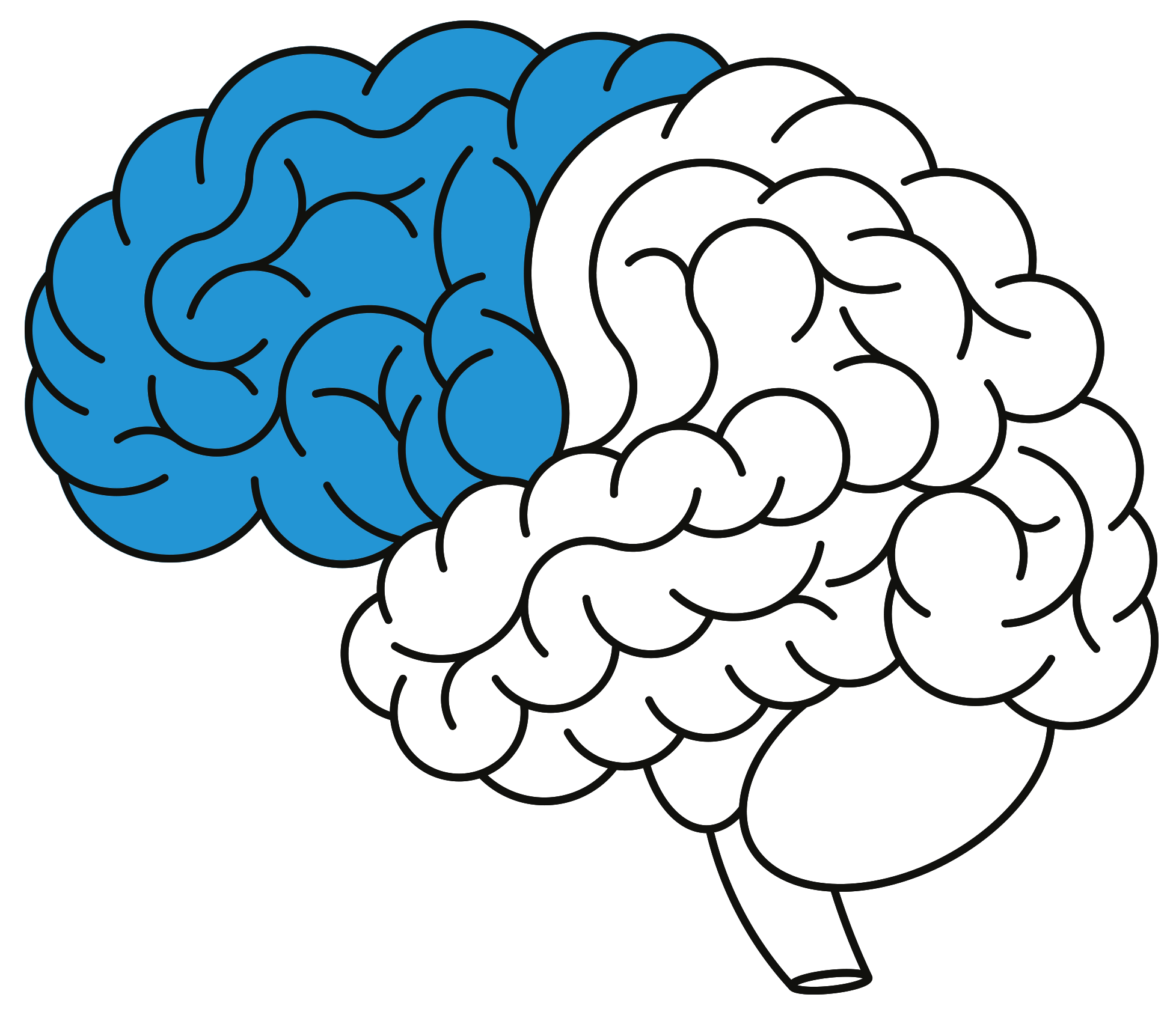 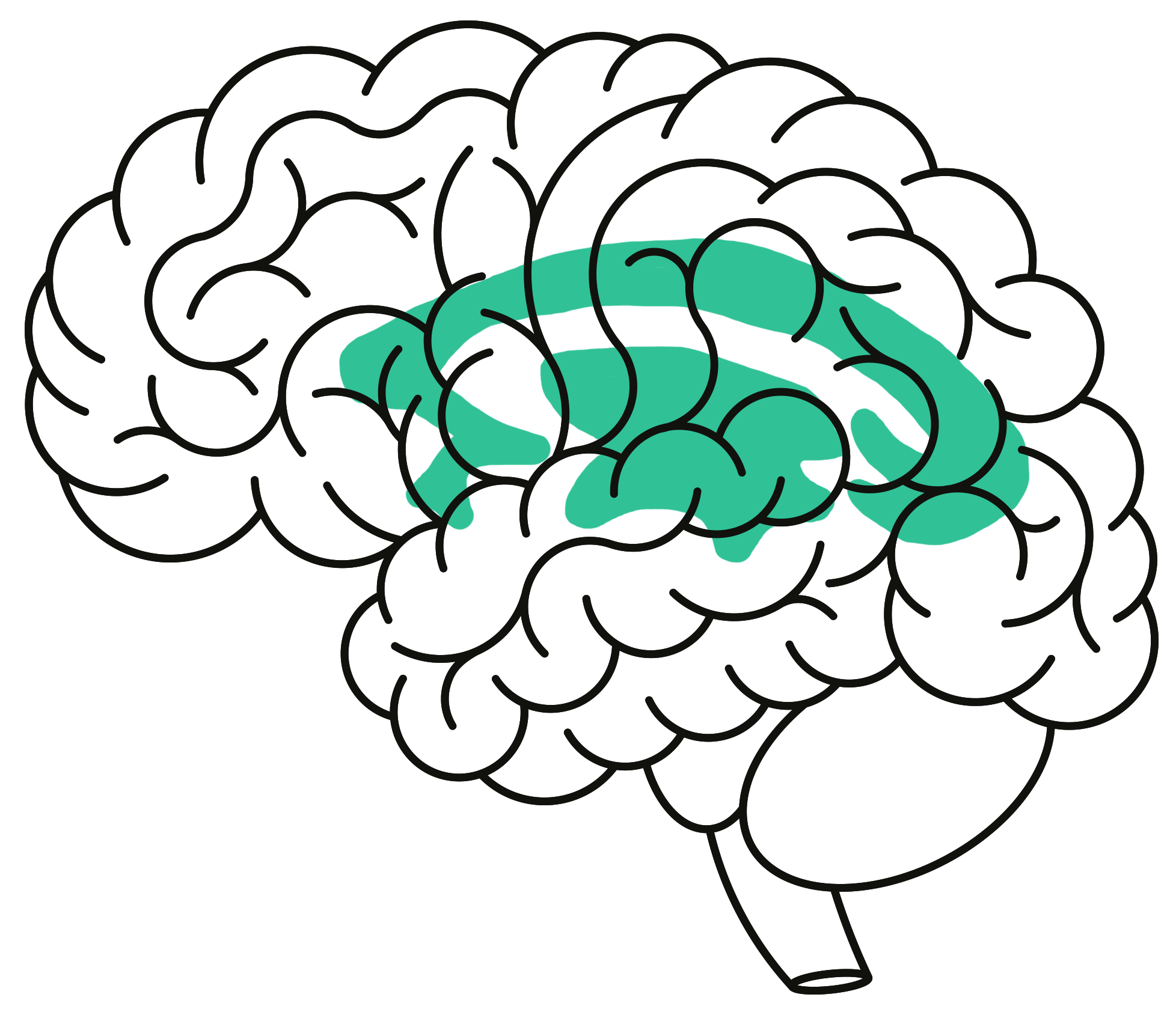 Présenter l’informationet le contenu dedifférentes manières
Diversifier les façons avec lesquelles les élèves peuvent exprimer ce qu’ils savent
Stimuler l’intérêt etla motivation envers l’apprentissage
Différents moyensde représentation
Différents moyensd’action et d’expression
Différents moyensde participationet d’engagement
Des élèves débrouillards,bien informés et compétents
Des élèves centréssur des objectifs
Des élèves motivéset déterminés
La CUA … à petits pas
Schéma tiré de la présentation “Pédagogie inclusive… un cadeauà s’offrir! La CUA… un pas à la fois.” par Isabelle Quirion, conseillèreen services adaptés pour les collèges de l’Est du Québec
[Speaker Notes: Kateri]
Système de reconnaissance – Le « QUOI »
Présenter l’information 
et le contenu 
de différentes façons
SYSTÈME DE RECONNAISSANCE
Le « QUOI » de l’apprentissage
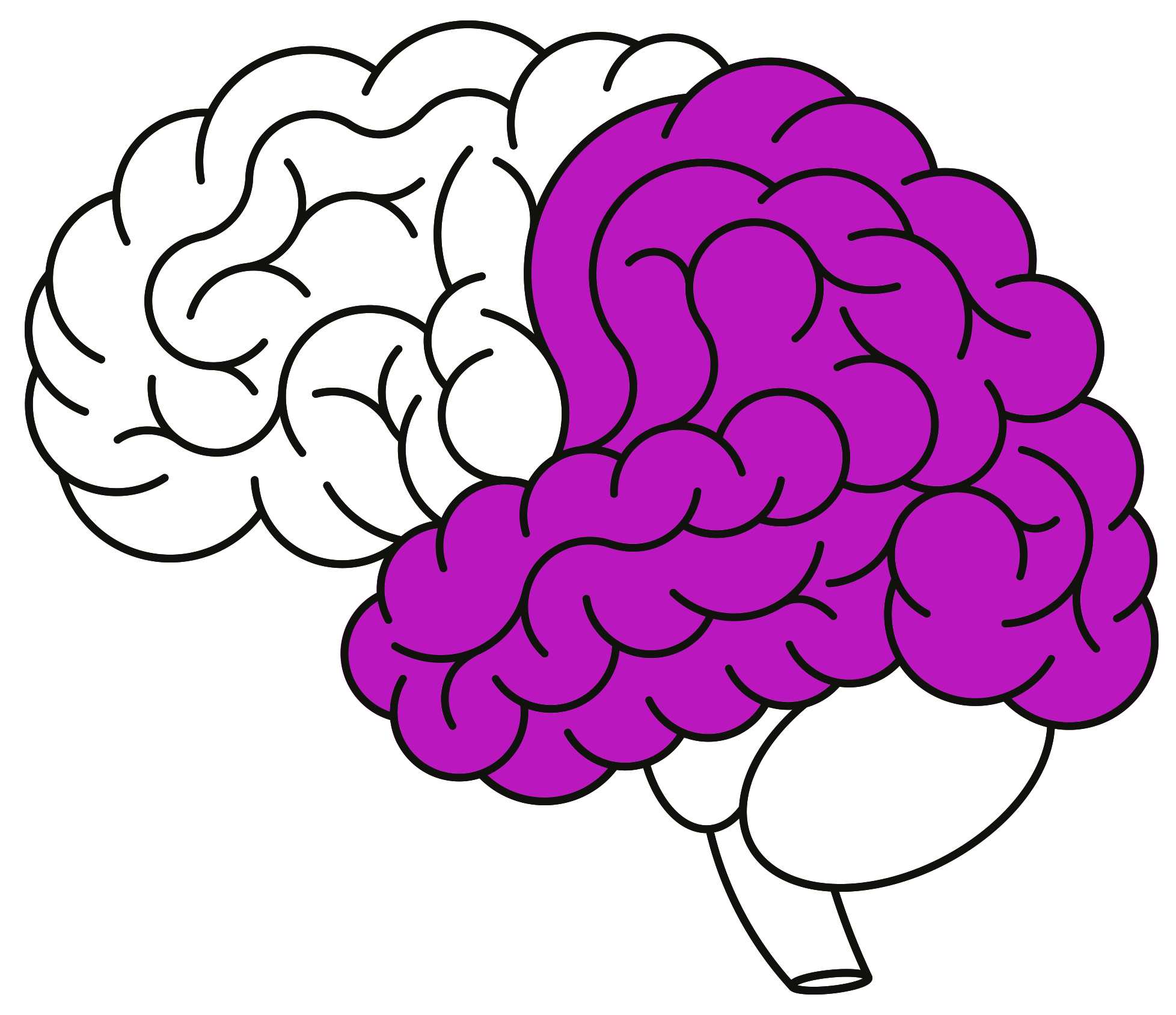 Présenter l’informationet le contenu dedifférentes manières
Différents moyensde représentation
La CUA … à petits pas
[Speaker Notes: Kateri]
Moyens de représentation
EXEMPLES
Représenter les concepts de façon différentes façons.  
Varier les contenus de travail.
Varier les méthodes/stratégies.
Varier les approches pédagogiques


Enseignement EXPLICITE
Enseignement COLLABORATIF
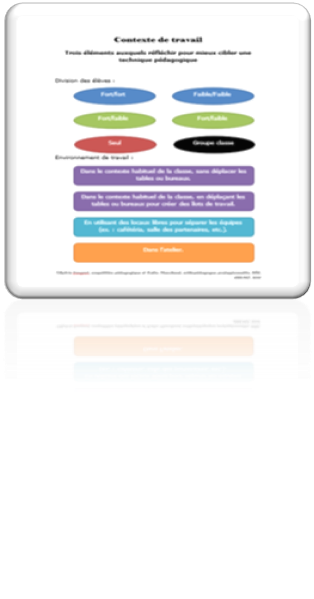 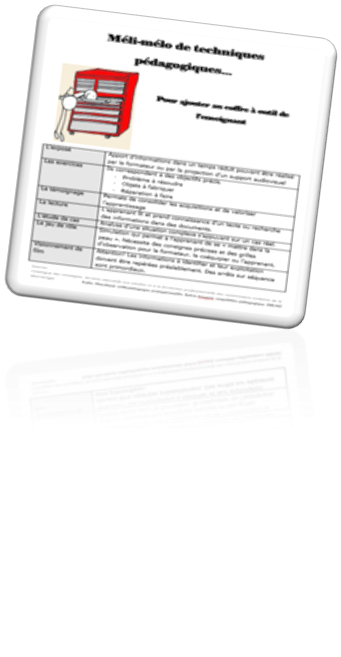 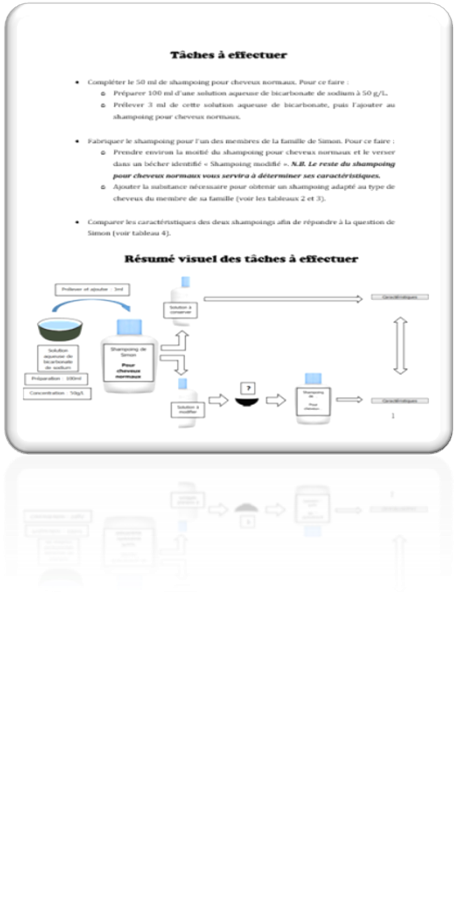 La CUA … à petits pas
Merci à Katia Marchand pour l’utilisation de ces documents
[Speaker Notes: Kateri / pas de lecture]
Moyens de représentation
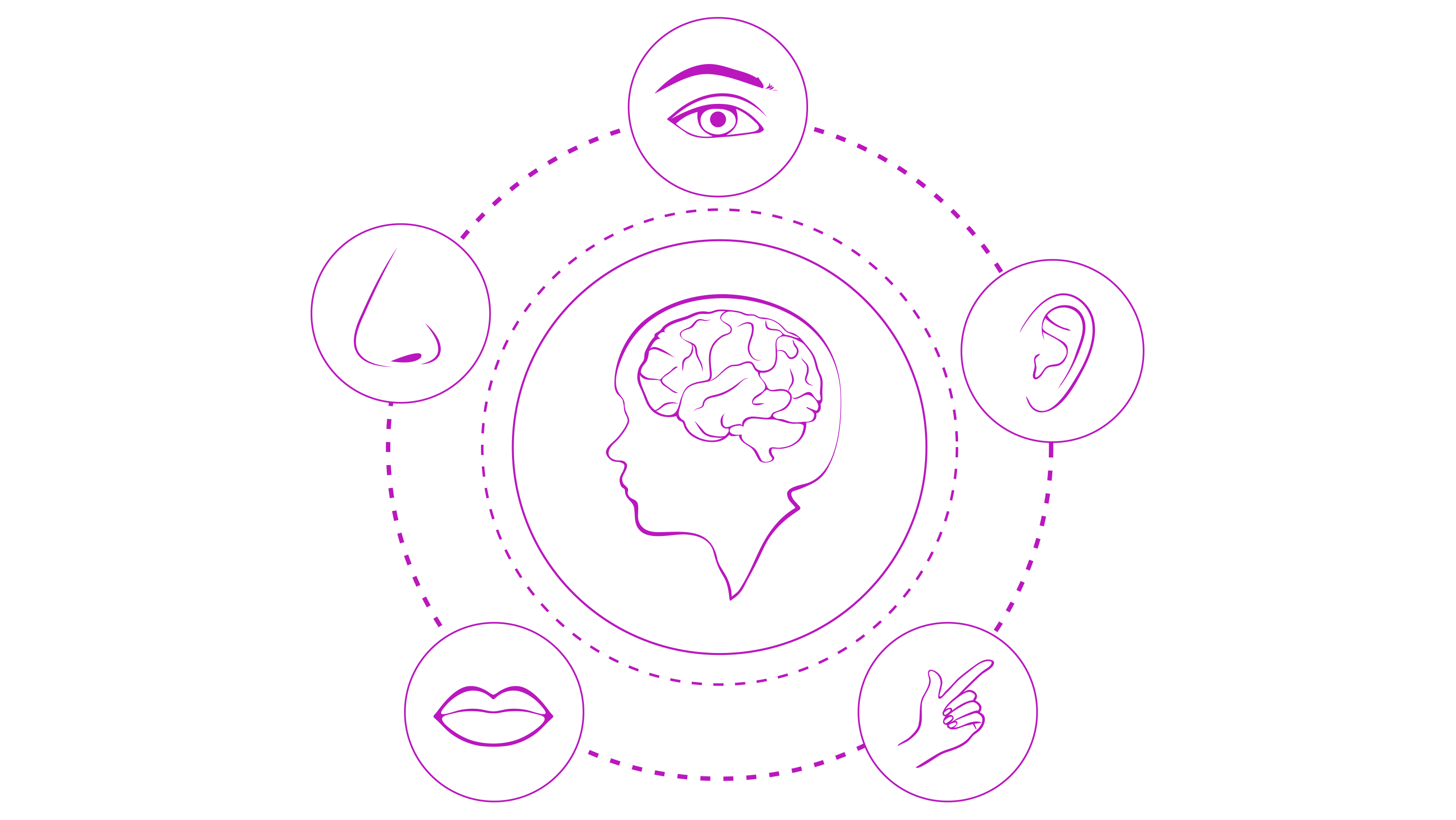 EXEMPLES (…suite)

Présenter du matériel et des tâchesde façon claire et accessible.
Favoriser les présentationscombinant au moins deux sens.
Éviter la surcharge cognitive.
La CUA … à petits pas
[Speaker Notes: Kateri / pas de lecture]
Synthèse
Comment représenter les concepts essentiels du cours?Comment donner du sens à l’information? 

Les élèves accèdent à l’information sous divers formats. Varier la façonde communiquer le contenu du cours augmente la probabilité d’accès à l’information et de compréhension, donc l’efficacité de votre enseignement.

VARIER, SIMPLIFIER, COMBINER
La CUA … à petits pas
[Speaker Notes: Kateri]
Système stratégique – Le « COMMENT »
Permettre aux élèves 
d’utiliser différentes 
façons pour démontrerce qu’ils savent
SYSTÈME STRATÉGIQUE
Le « COMMENT »de l’apprentissage
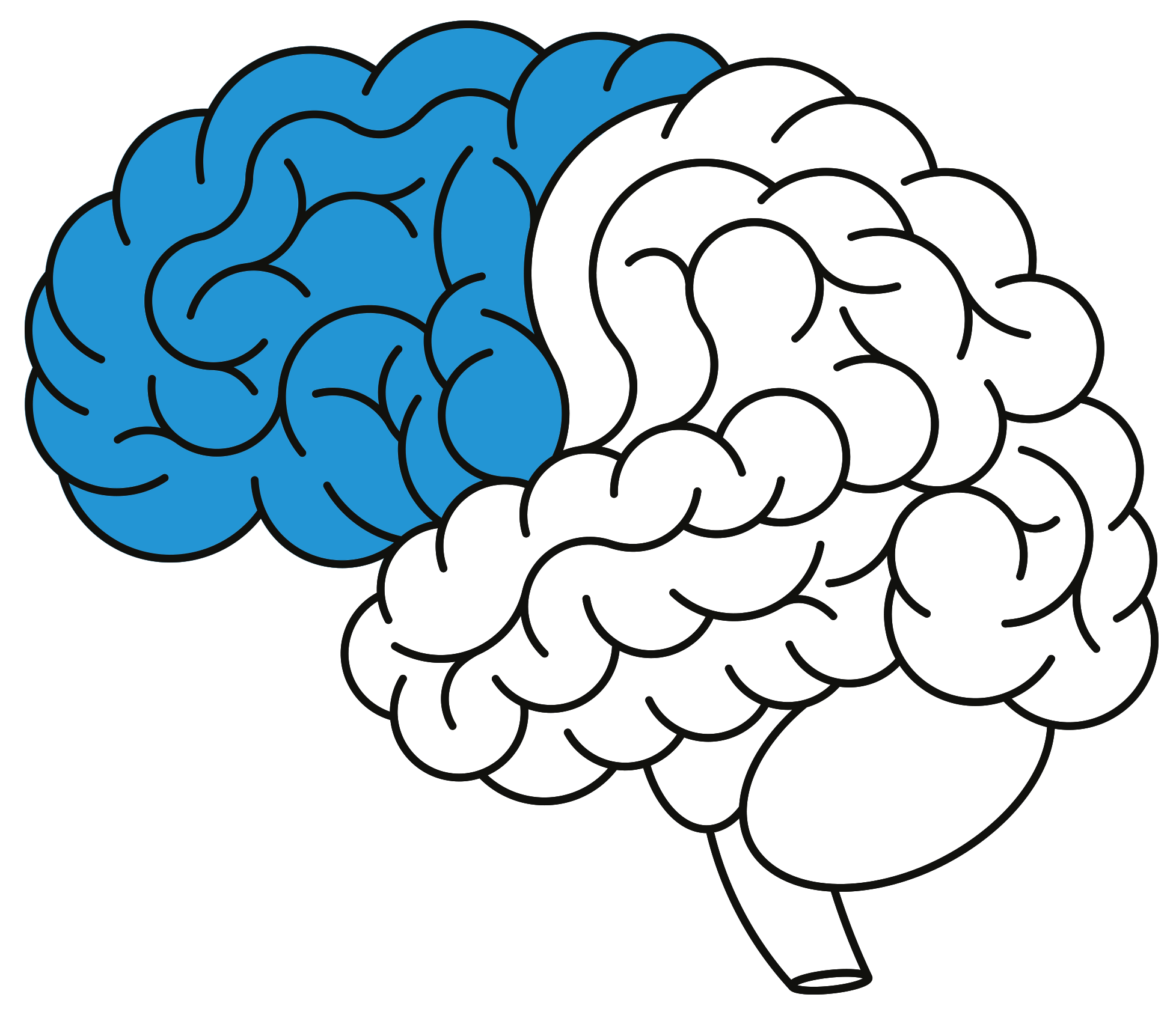 Diversifier les façons avec lesquelles les élèves peuvent exprimer ce qu’ils savent
Différents moyensd’action et d’expression
La CUA … à petits pas
20 octobre 2017
[Speaker Notes: Kateri]
Moyens d’action et d’expression
Carte d’organisation d’idées
Tableaux 
Présentation à l’oral
Utilisation de matériel pédagogique varié
Outils d’élaboration et de composition
La CUA … à petits pas
[Speaker Notes: Kateri / pas de lecture]
Synthèse
Comment puis-je demander aux élèves d’exprimer leur apprentissageou de se mettre en action? 

Selon les préférences des élèves;
Selon leur type d’apprentissage;
Selon leurs habiletés et compétences.
La CUA … à petits pas
[Speaker Notes: Kateri]
Système affectif – Le « POURQUOI »
Favoriser la participation 
et 
la motivation
SYSTÈMEAFFECTIF
Le « POURQUOI »de l’apprentissage
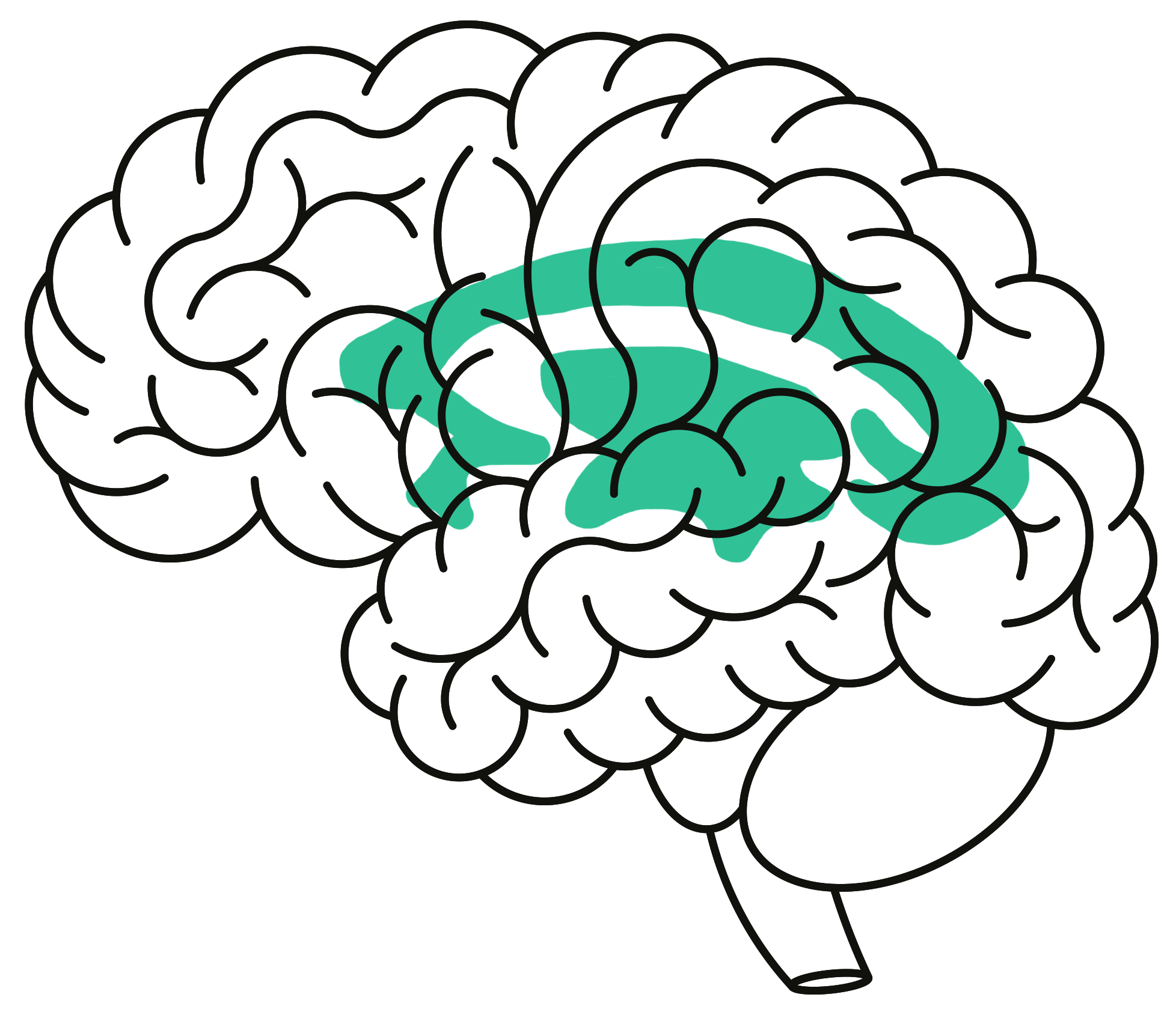 Stimuler l’intérêt etla motivation envers l’apprentissage
Différents moyensde participationet d’engagement
La CUA … à petits pas
20 octobre 2017
[Speaker Notes: Kateri]
Moyens de participation et d’engagement
Donner les intentions de travail.
Prévoir des moyens divers de rétroaction.
Permettre aux élèves de proposer, de choisir.
Proposer des quiz formatifs et des jeux éducatifs.
Donner des consignes claires.
Proposer des stratégies aux élèves.
La CUA … à petits pas
[Speaker Notes: Kateri / pas de lecture]
Synthèse
Comment puis-je engager mes élèves dans leur processus d’apprentissage? 
La participation active est essentielle à l’apprentissage; adopter diverses manières de faire participer activement les étudiants en classe renforce l’apprentissage donc l’efficacité de votre enseignement. 

PARTICIPATION ACTIVE, RÉTROACTION FRÉQUENTE
La CUA … à petits pas
[Speaker Notes: Kateri]
À retenir…
- Augmente la probabilité de succès des élèves
- Augmente l’efficacité de l’enseignant  à évaluer les apprentissages
- Augmente la probabilité de succès des élèves
- Augmente l’efficacité de l’enseignant  à évaluer les apprentissages
La CUA … à petits pas
[Speaker Notes: Kateri]
CUA et modèle d’intervention à trois niveaux
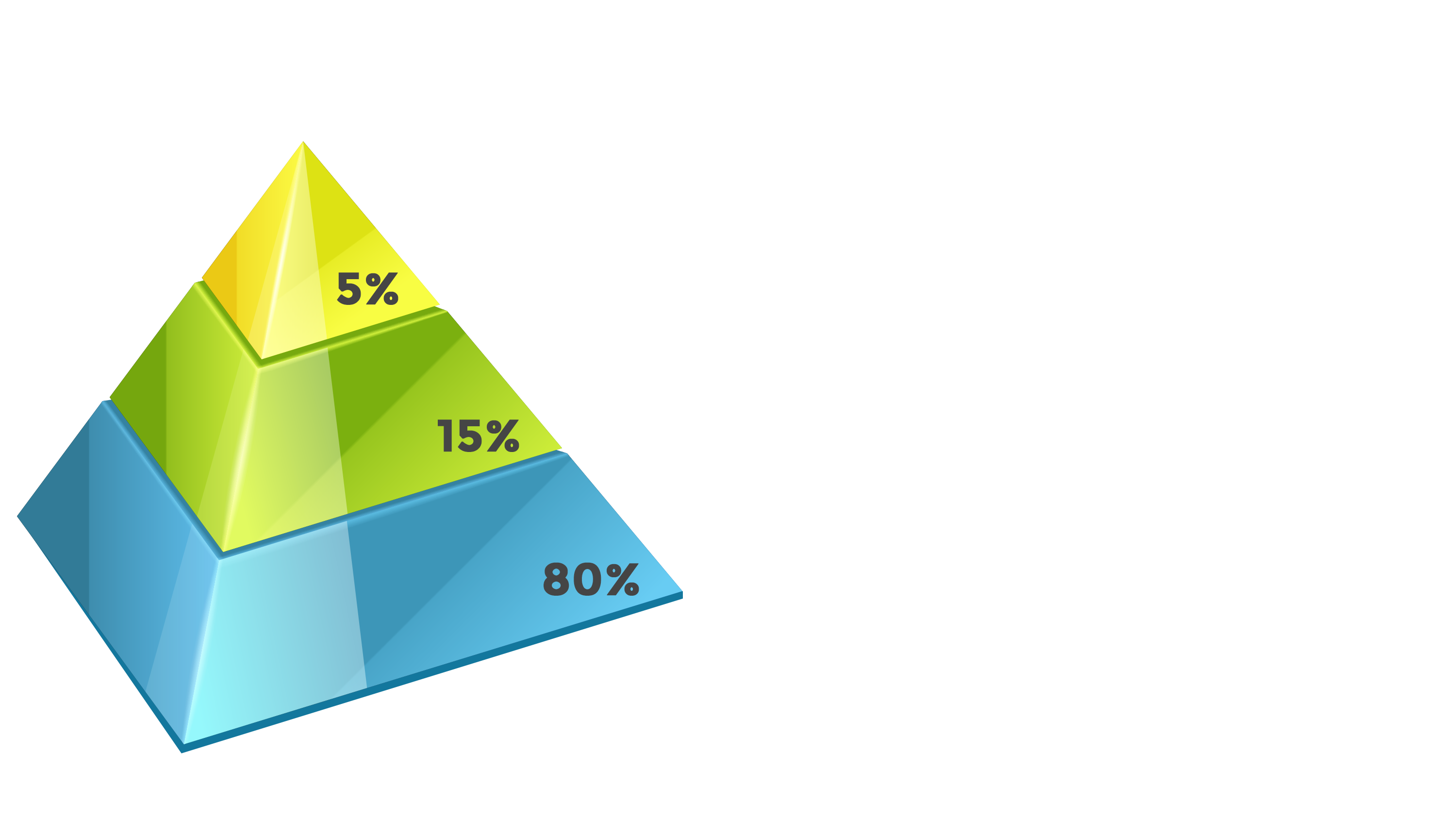 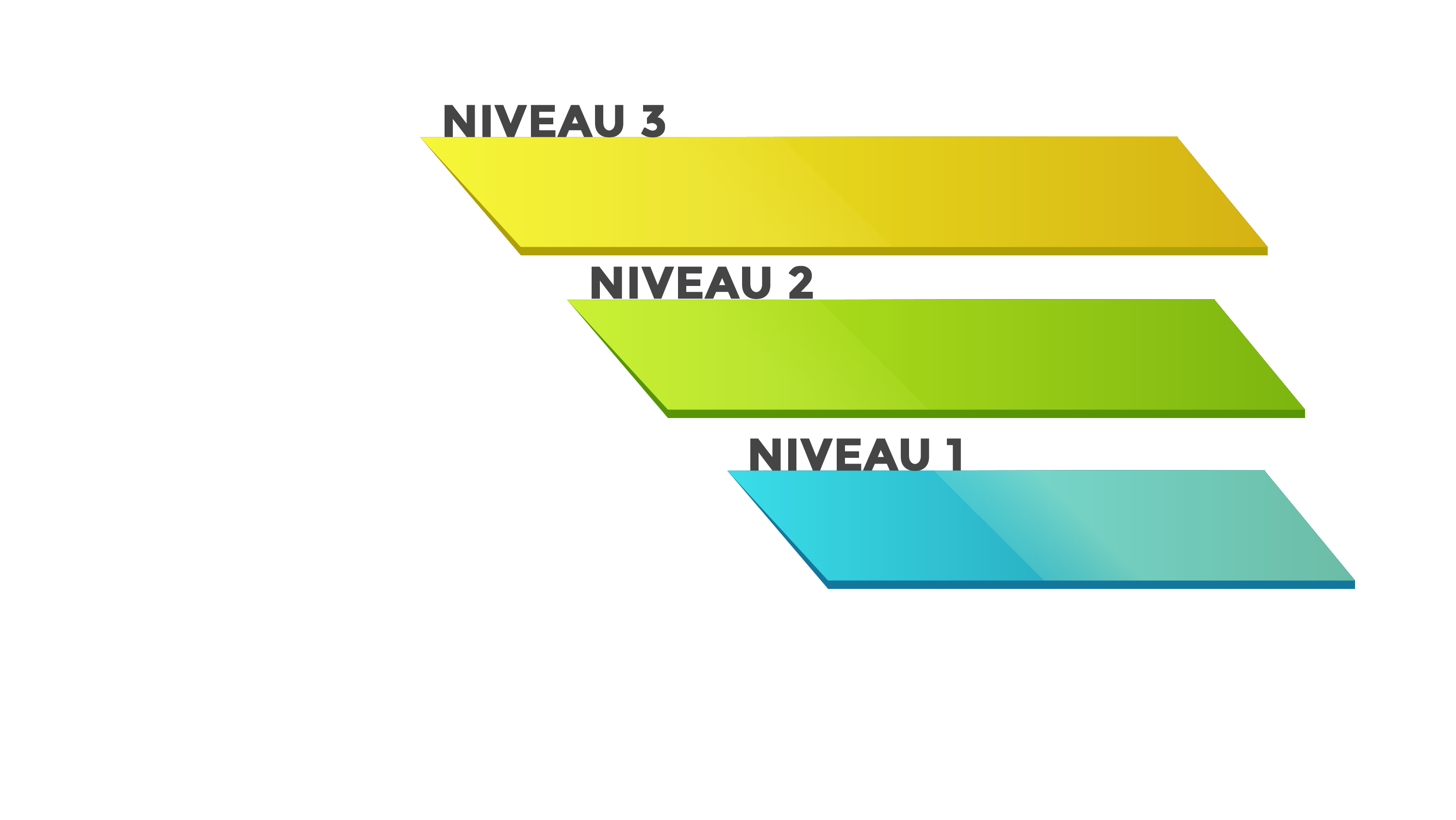 Les interventions spécialisées et intensives pour les élèves dont les difficultés sont persistantes
Les interventions ciblées, destinéesaux élèves qui présentent des difficultés
Les interventions universelles,qui s’adressent à tous les élèves
La CUA … à petits pas
20 octobre 2017
[Speaker Notes: Kateri]
Activité
DÉFIS ET STRATÉGIES

Comment introduire la CUA dans mon centre…
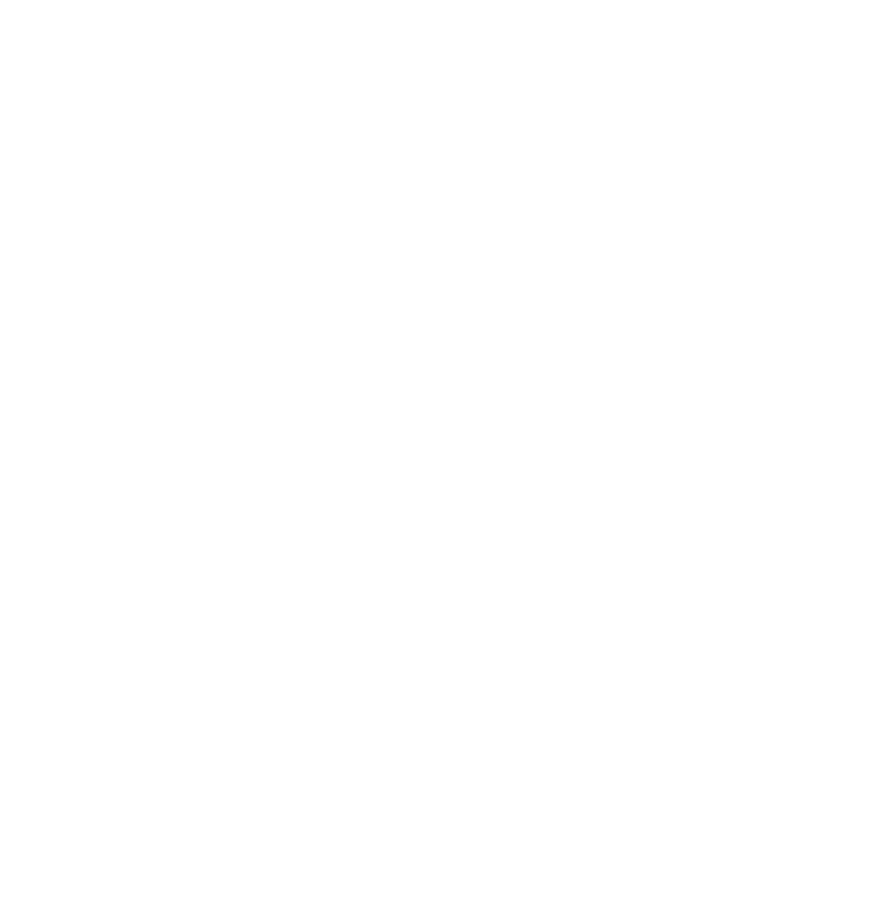 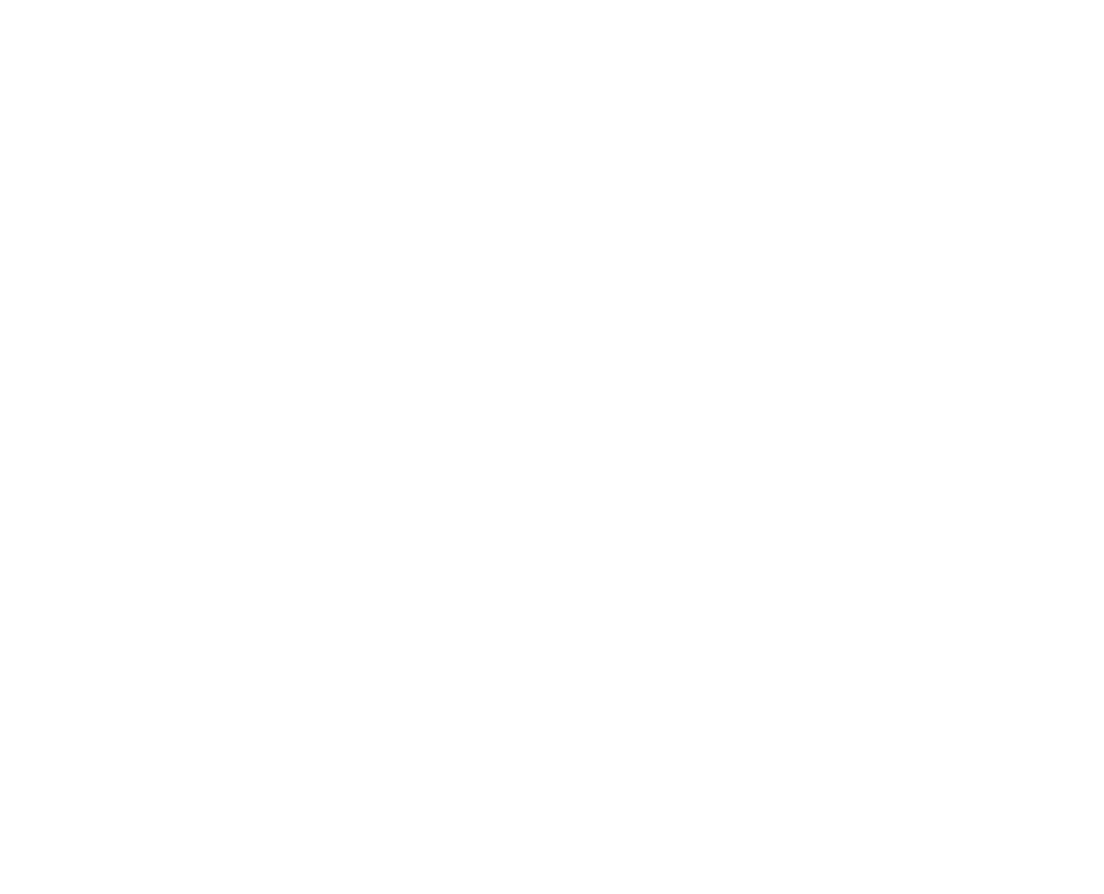 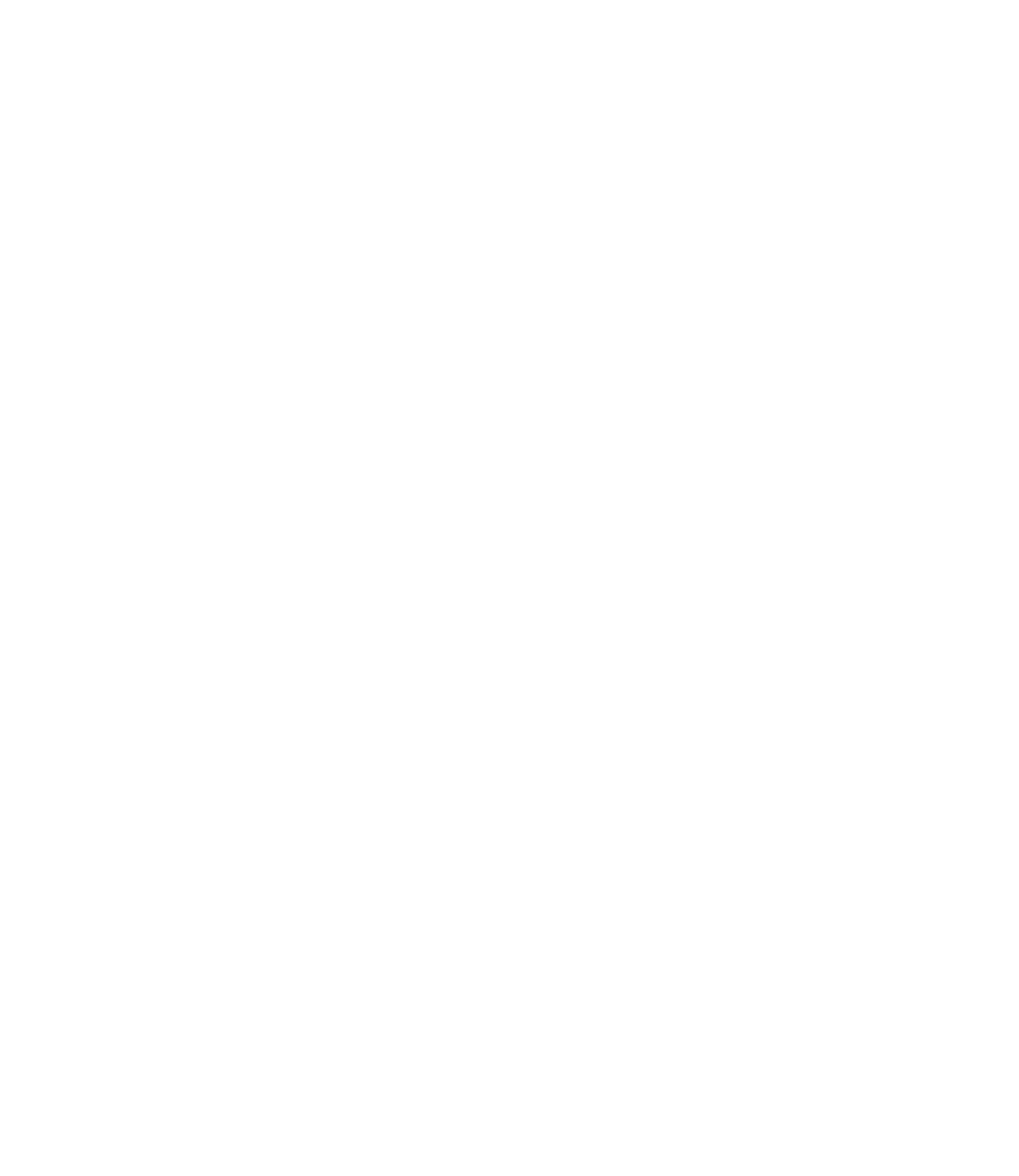 en équipe
retour
20 min
La CUA … à petits pas
[Speaker Notes: Kateri]
Autres idées d’activités avec les enseignants…
Portrait de classe

Tableau des flexibilités

Modification d’une tâche de travail
La CUA … à petits pas
[Speaker Notes: Kateri]
Pour conclure
Les stratégies d’enseignement sont bénéfiques tant pour les élèvesen situation de handicap que pour l’ensemble des élèves.

La pédagogie universelle semble, au premier regard, complexe dans sa mise en place, mais en s’entraidant, entre collègues, on peut l’intégrer lentement et progressivement

N’oubliez pas que la théorie des petits pas s’applique admirablementbien à la CUA !
La CUA … à petits pas
Il n’existe pas un seul et unique chemin pour amener à destination tous les élèves d’une classe diversifiée. Il faut au contraire prévoir plusieurs itinéraires.
Adapté de Hitchcock,Rose et Jackson, 2002
MERCI devotre attention!
La CUA … à petits pas